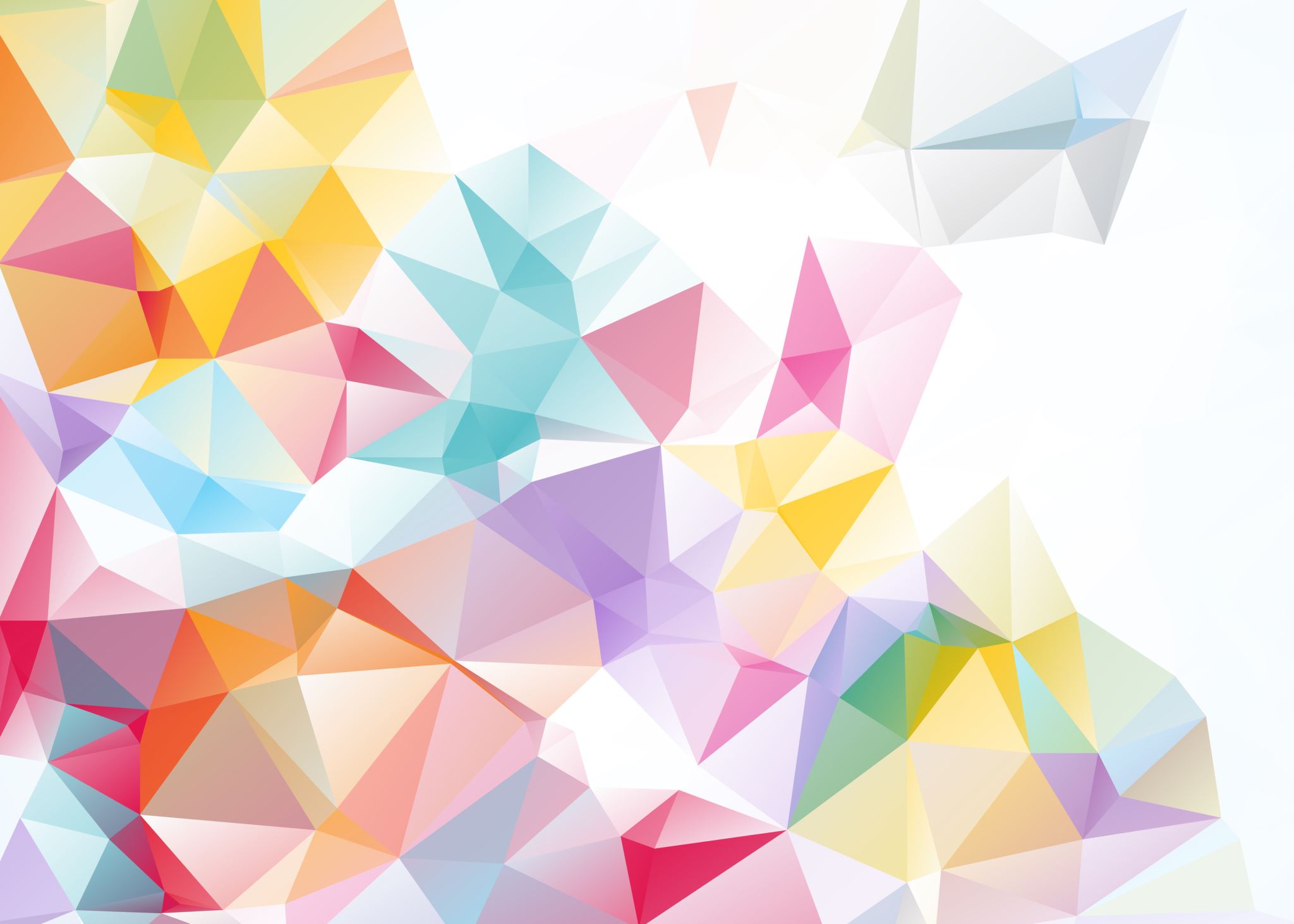 การนำเสนอที่ดี
หลักการของการนำเสนอ
Big คือ ตัวใหญ่ อ่านได้ชัดเจน แม้จะอยู่ไกลๆ
Clear คือ ข้อความกระชับ ชัดเจน ตรงประเด็น
Clean คือ เรียบร้อย ไม่รก สะอาดตา
Simple คือ เรียบง่าย ไม่ซับซ้อน เนื่องจากผู้อ่านจะได้เข้าใจได้ง่าย
Story คือ มีการเล่าเรื่องที่น่าสนใจ โดยมีทั้งเทคนิคการเล่าในหลายลักษณะ ต้องเข้าใจถึงเป้าหมายของการนำเสนอ (Objective) กลุ่มผู้ฟัง (Audience)
Good Presentation Technique คือ มีเทคนิคการนำเสนอที่ดี มี Animation ประกอบเพื่อช่วยสื่อสารกับผู้ใช้
	หลายๆ ส่วนเป็น Soft Skills ที่ต้องอาศัยศิลปะในการนำเสนอ หลายส่วนเป็นเทคนิคที่ต้องอาศัยการเรียนรู้และประสบการณ์ที่จะทำให้เราสร้างงานนำเสนอให้ดูเป็นมืออาชีพ มากยิ่งขึ้น หวังว่าเทคนิคเหล่านี้ลองปรับนำไปใช้ดูสำหรับใครที่ใช้ Microsoft PowerPoint, Keynote หรือโปรแกรมในการนำเสนอในลักษณะต่าง ๆ
2
1/8/2024
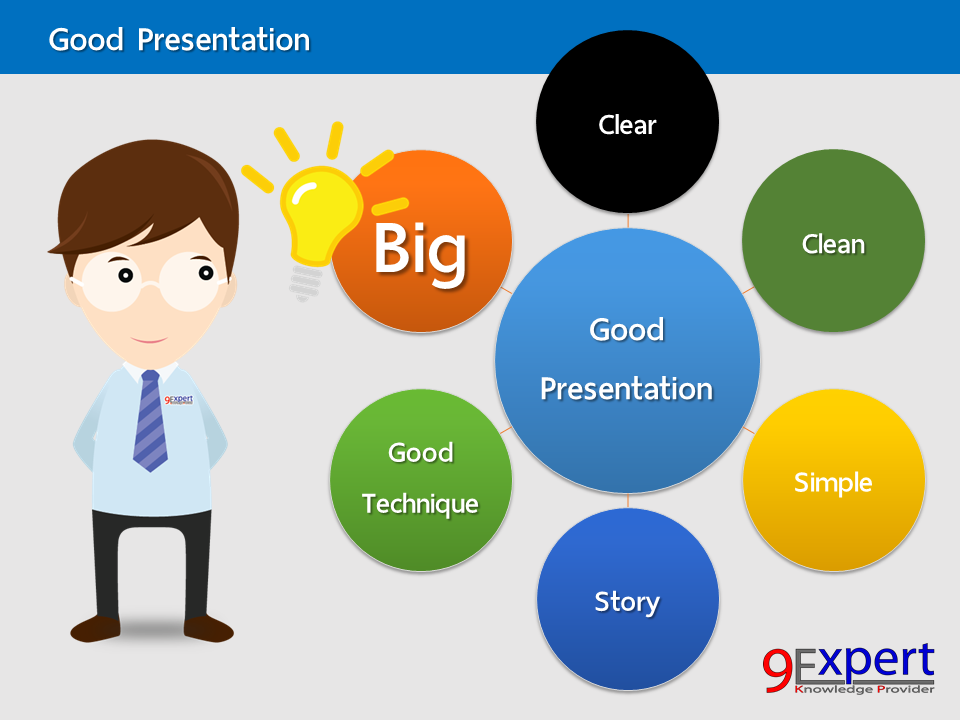 3
1/8/2024
Microsoft PowerPoint เป็นโปรแกรมหนึ่งในกลุ่มของการนำเสนอ (Presentation) โดยบางคนเริ่มทำโดยใช้ Microsoft PowerPoint ลุยกันตั้งแต่ต้นเลย โดยบทความนี้จะแนะนำการเริ่มต้นการนำเสนอแบบเป็นขั้นเป็นตอนกันครับ
โดยขั้นตอนของการทำ Presentation แบบมืออาชีพ ว่าจะต้องวางแผนก่อน เริ่มทำ และ มีการแยกระหว่าง เนื้อหา และ การตกแต่ง ออกจากกัน แล้วใช้ Theme เป็นตัวจัดการ เรื่องสวยงามค่ะ อีกทั้งต้องมีเทคนิดการนำเสนอที่น่าสนใจ และมีพลัง ครับ
ขั้นตอนของการทำ Presentation มีดังนี้
4
1/8/2024
วางแผน (Planning) - ต้องคิดให้ดีทั้ง เป้าหมาย วัตถุประสงค์ กลุ่มผู้ฟัง สถานการณ์ และรูปแบบการนำเสนอที่จะต้องใช้
เริ่มสร้างงานนำเสนอ (Create Presentation) - เลือกใช้เครื่องมือที่เหมาะสม อย่าง Microsoft PowerPoint ก็เป็นโปรแกรมที่ช่วยให้งานนำเสนอเรามีความน่าสนใจ และ เป็นสากล ใช้งานง่าย มีเทคนิคตั้งแต่ระดับต้นจนถึงระดับสูง
ใส่เนื้อหา (Insert Content) - ทำการใส่เนื้อหาเข้ามา โดยยังไม่เน้นเรื่องการตกแต่ง เนื้อหาได้แก่ ข้อความ รูปภาพ กราฟฟิค เสียง วีดิโอ เป็นต้น
จัดรูปแบบ (Formatting) - จัดรูปแบบของสไลด์ให้น่าสนใจ โดยหากใช้ PowerPoint จะต้องรู้จักเรื่องการทำ Theme ของตัวเอง เพื่อให้เป็นสไตล์ของตนเอง และ การปรับเปลี่ยนได้ง่าย (เพราะเราแยกระหว่างเนื้อหาและการตกแต่ง)
จัดแอนนิเมชั่น (Animation) - จัดให้การนำเสนอดูน่าสนใจ หรือสำหรับเนื้อหาบางอย่างที่ต้องสื่อสารด้วยการทำการเคลื่อนไหว
เริ่มการนำเสนอ (Present) - ในส่วนนี้จะต้องรวมถึงการซ้อมการนำเสนอ แล้วทำการนำเสนออย่างมืออาชีพ โดย Microsoft PowerPoint มีเทคนิค ต่าง ๆ ที่จะให้การนำเสนอน่าสนใจ เช่นการทำหน้าจอมืด เพื่อดึงความสนใจของผู้ชม การใช้ปากกา หรือการทำ เลเซอร์ (Laser Pointer) ก็สามารถทำได้
5
1/8/2024
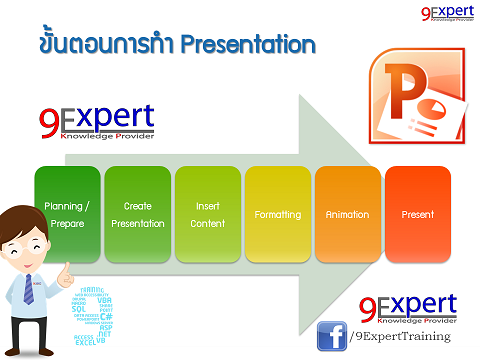 6
1/8/2024